ДНЕПРОПЕТРОВСКОЕ РЕГИОНАЛЬНОЕ ИНВЕСТИЦИОННОЕ АГЕНТСТВОПЛАН РАБОТ НА 2014 год
Рейтинг конкурентоспособности
СОХРАНИТЬ ДОСТИЖЕНИЯ ПОСЛЕДНИХ ЛЕТ - НАША ПЕРВООЧЕРЕДНАЯ ЗАДАЧА, КАК ОРГАНОВ ВЛАСТИ, В УСЛОВИЯХ ПОЛИТИЧЕСКОЙ НЕСТАБИЛЬНОСТИ В СТРАНЕ.
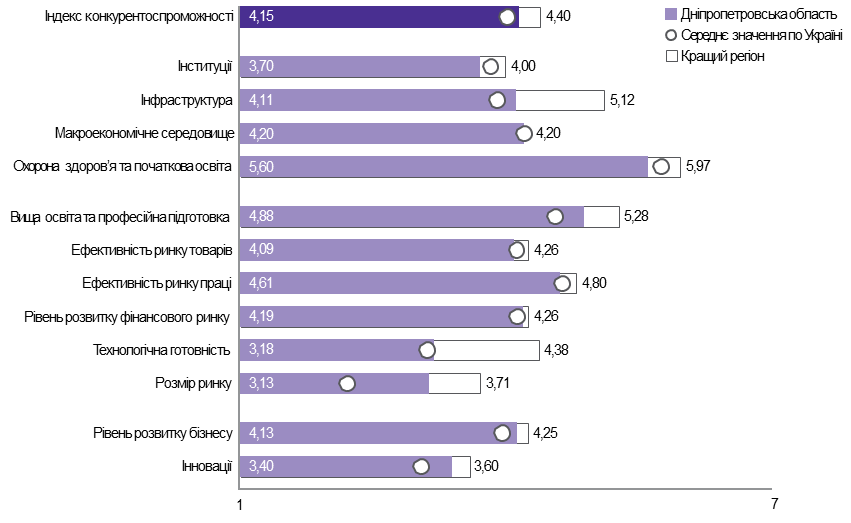 1
Инструмент развития бизнеса в регионе
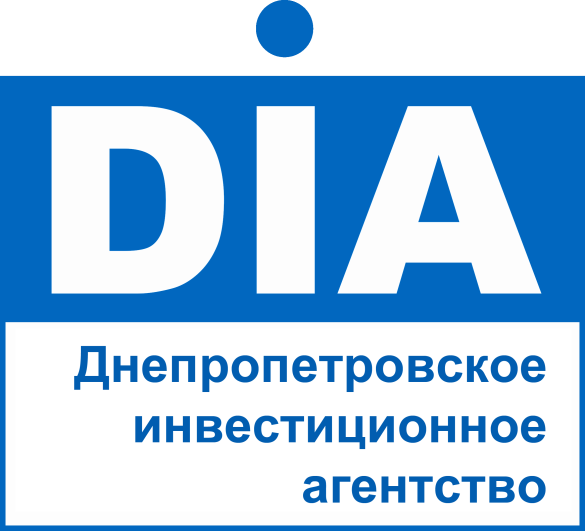 DIA создано в 2011 г. 
Председатель днепропетровского областного совета осуществляет общее руководство агентства.
DIA – не прибыльная организация. Вся помощь, предоставляемая инвестору, осуществляется в рамках законодательства Украины на безоплатной основе.
Миссия DIA:
стабильное социально-экономическое развитие региона 
повышение уровня жизни
укрепление имиджа Днепропетровской области как надежного партнера для иностранных государств, коммерческих и благотворительных организаций, отечественного и зарубежного бизнеса.
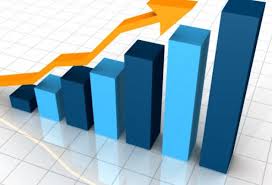 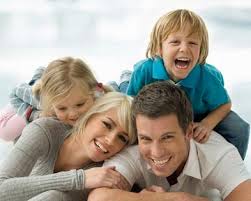 Функции DIA:
Создание системы сопровождения проектов (от формирования идеи до запуска производства / бизнеса).
Создание аналитической базы, позволяющей инвестору проводить анализ потенциальной эффективности ведения бизнеса в регионе.
Создание информационного поля, многократно усиливающее интерес инвестора к региону.
2
Функции ДИА в жизненном цикле проекта
Создание системы сопровождения проектов -  
от формирования идеи до запуска производства / бизнеса
Жизненный цикл проекта
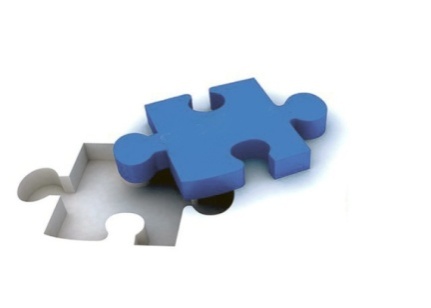 Бизнес-идея
Анализ рынка и разработка бизнес-плана
Экспертная оценка
Поиск инвестора
Переговоры о финансировании
Реализация
Запуск
Разрабатывает
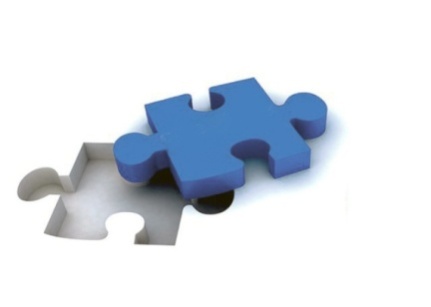 Готовит
Функции ДИА (система сопровождения проектов):
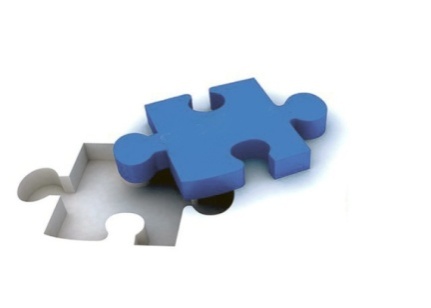 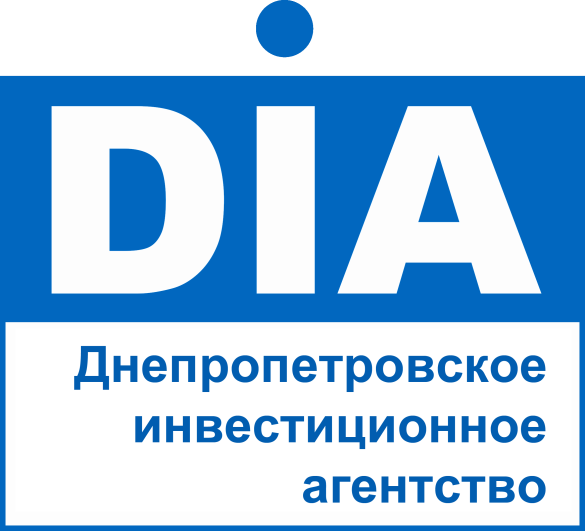 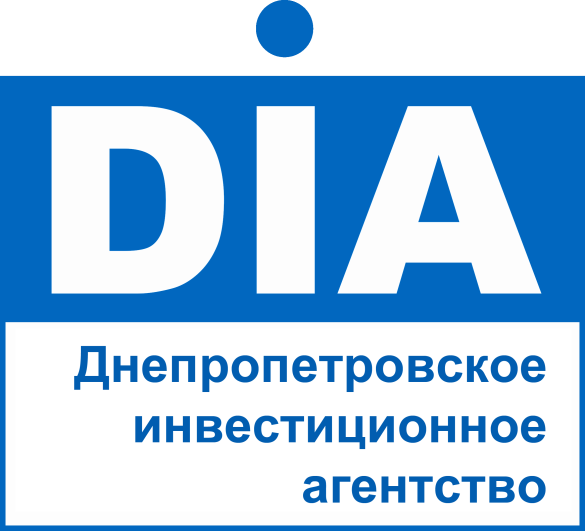 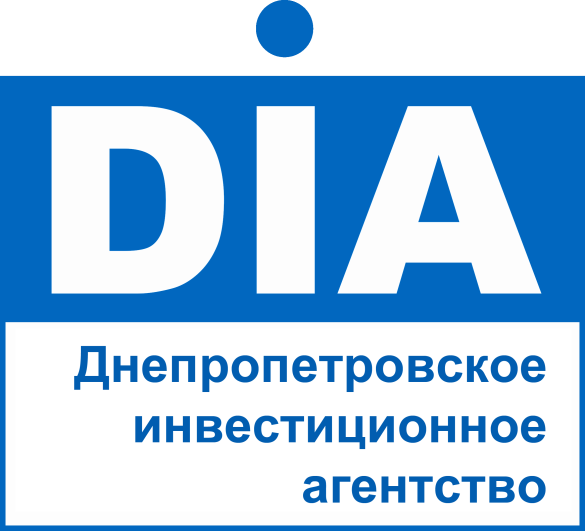 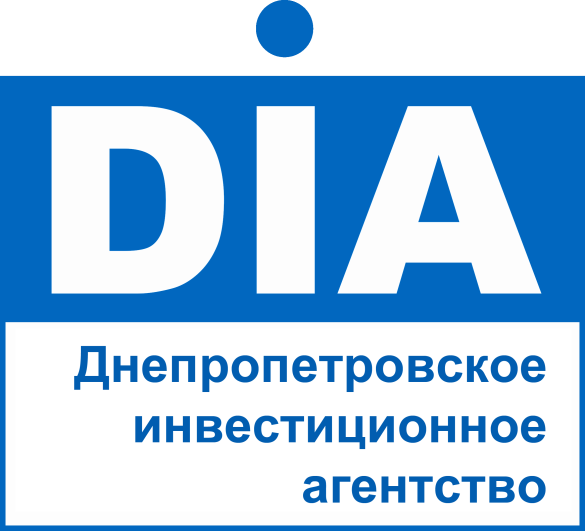 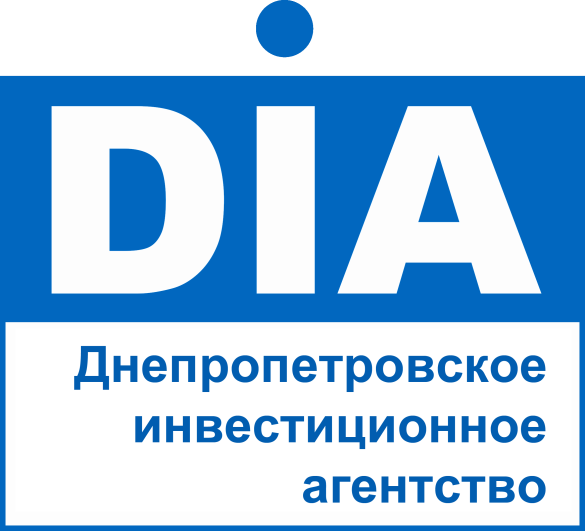 Находит
Предоставляет услуги персонального инвестиционного менеджера
Инициирует создание перспективных инвестиционных проектов в соответствии с потребностями региона и заинтересованности потенциальных инвесторов
Помогает в выборе потенциальных партнеров, компетентных в различных аспектах развития инвестиционного проекта (строительство, трудовые ресурсы, другие возможные бизнес-партнеры)
Формирует и предоставляет первичную аналитическую информацию, необходимую для принятия решений об инвестировании
Осуществляет первичный подбор площадки в соответствии с потребностями инвесторов
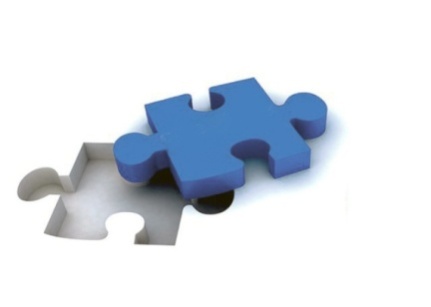 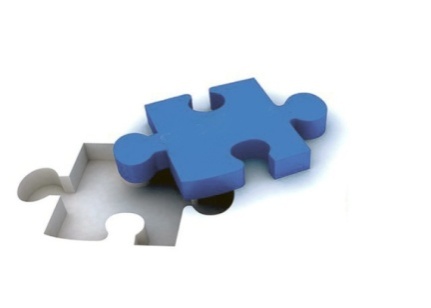 Формирует
Сопровождает
3
Аналитические базы DІА
Созданы аналитические базы, позволяющие инвестору проводить анализ эффективности ведения бизнеса в регионе.
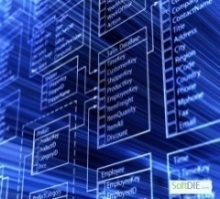 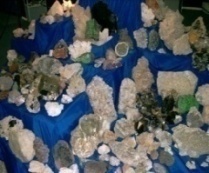 База ресурсов полезных ископаемых
Информация о 355 залежей полезных ископаемых, их расположение, балансовые запасы и статус использования
База компетенций
Представлено более 150 компаний (по состоянию на 1.09.13 - 160 компаний) с осмотром возможных партнеров для реализации бизнес проектов
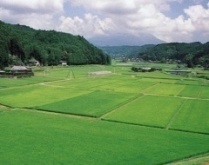 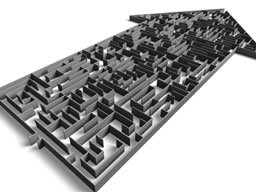 База земельных участков
Представлено более 400 участков суммарной площадью 13,8 тыс. га для размещения производств
«Дорожная карта» инвестора
В рамках услуги «Персональный проектный менеджер», составляется «дорожная карта» инвестора;
Предоставление полной, прозрачной, понятной информации о прохождении разрешительных процедур для открытия бизнеса в Украине
4
ROAD SHOW 2012-2013
Создание информационного поля, усиливающего интерес инвесторов к региону
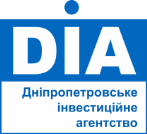 Проведено масштабное международное Road Show. 
3 форума международного уровня, 
15 презентаций, более 50 встреч, подписано 10 меморандумов о сотрудничестве.
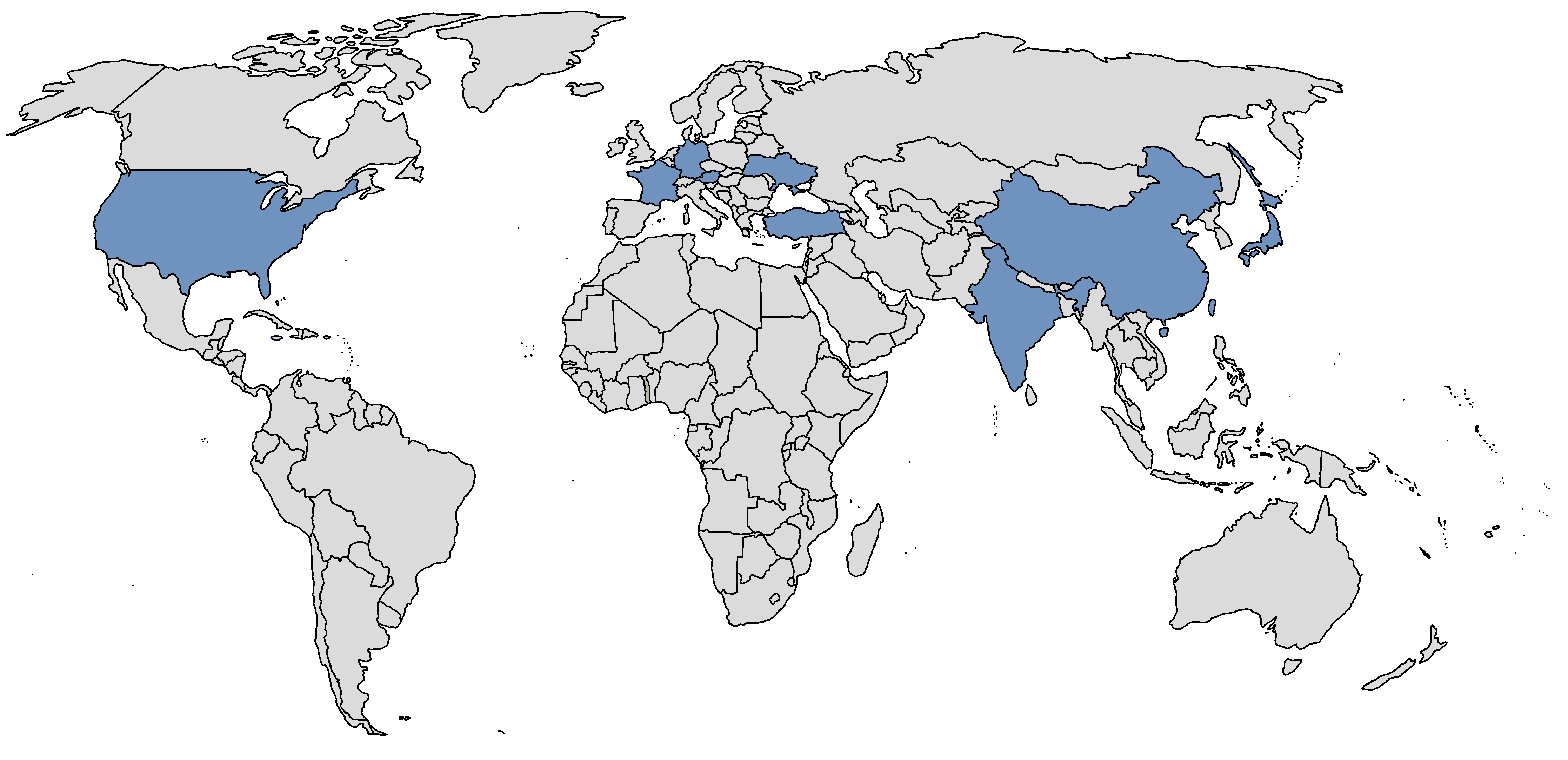 Германия
Франция
Япония
США
Турция
Китай
Индия
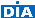 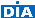 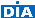 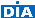 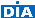 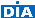 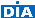 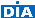 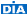 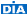 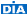 5
Портфель проектов DIA
Запущено в работу

8 проектов – $ 65 млн (1 032 рабочих места)
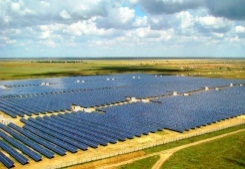 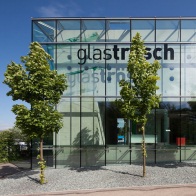 На сопровождении

19 проектов – $ 862 млн
В промоушене

17 проектов – $ 1 114 млн
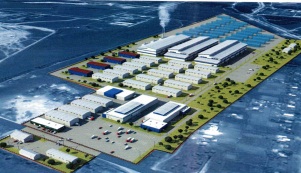 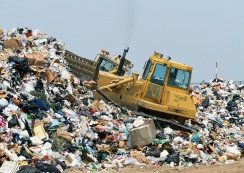 В разработке

4 проекта – $ 1 128 млн
Суммарный бюджет портфеля проектов - $ 3,1 млрд.
6
Динамика прямых иностранных инвестиций
Привлечение иностранных инвестиций
Днепропетровский регион стабильно находится на первом месте среди областей по привлечению иностранных инвестиций на одного жителя области (на 01.10.2013 – 2 691,9 дол. США.)

Объем накопленных иностранных инвестиций в области на 01.10.2013 составляет 8,9 млрд долларов США или 15,7% от показателей страны в целом (по этому показателю область занимает первое место среди областей Украины)

Наиболее интересные отрасли для иностранных инвесторов в этом году:
оптовая и розничная торговля;
перерабатывающая промышленность;
финансовая и страховая деятельность;
транспорт и связь.
млн USD
+6%
2012
2013 ожидаемый
2014
план
Структура привлеченных 
иностранных инвестиций
1%
Страны СНГ
4%
Другие страны
95%
Страны ЕС
7
Ключевые проекты 2014
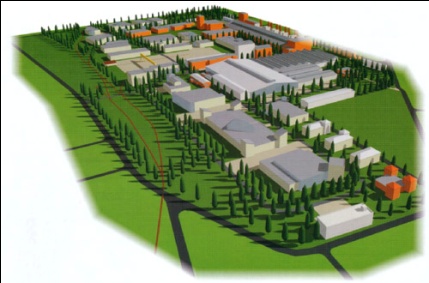 Создание индустриальных парков на территории днепропетровской области
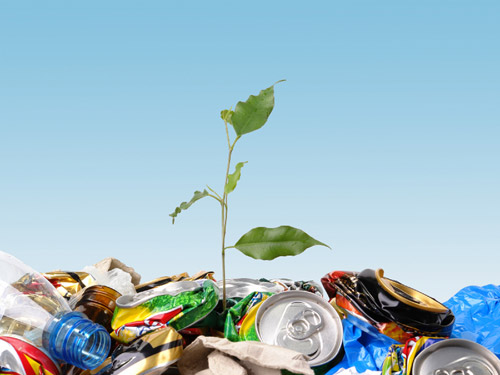 Инвестиции в сферу обращения с твердыми бытовыми отходами
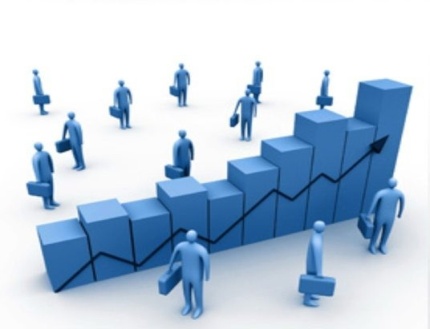 Создание регионального бизнес-инкубатора
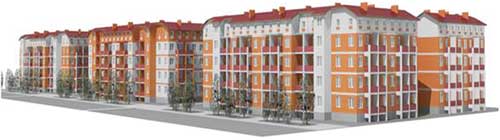 Программа «доступное жилье» на 2014 год
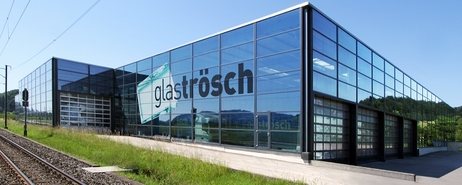 Строительства завода по производству стеклопакетов компании Glas Trösch
2-я очередь
8
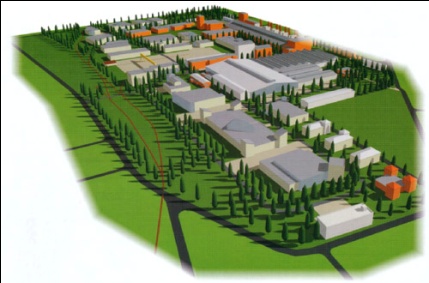 Создание индустриальных парков на территории днепропетровской области
Приоритетные инвестиционные площадки
Проанализировано 370 участков, определены 2 приоритетные инвестиционные площадки под размещение пилотных ИП.
Бывший полигон ЮМЗ 
(Павлогорадский район)

Площадь: 200 га  (расширение до 566 га)

Данный участок рассматривается
компанией Glas Trösch (первый потенциальный Резидент)
1
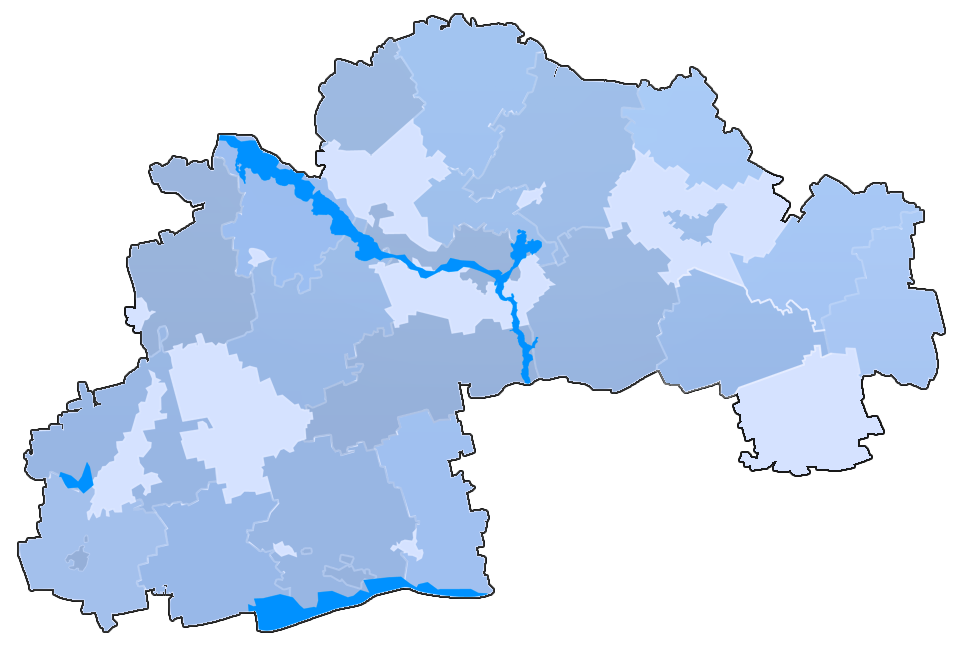 г. Павлоград
г. Днепропетровск
2
Октябрьский район 
(г. Кривой Рог)

Площадь: 43 га
г. Кривой Рог
9
Ключевые проекты 2014
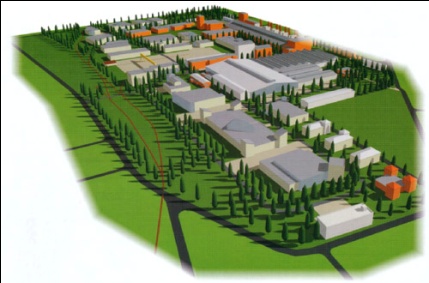 Создание индустриальных парков на территории днепропетровской области
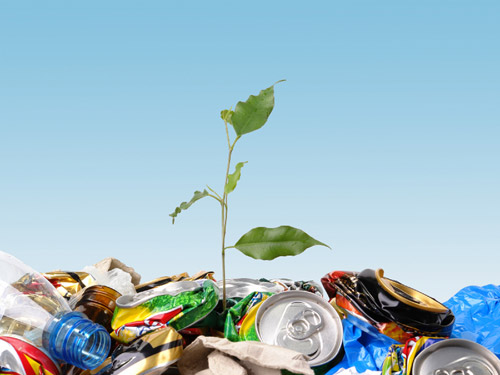 Инвестиции в сферу обращения с твердыми бытовыми отходами
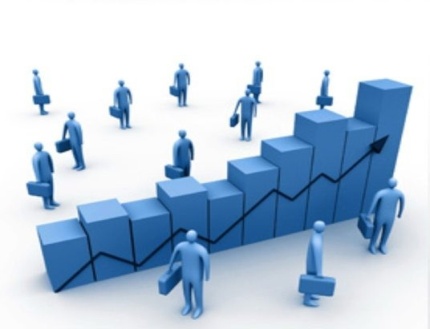 Создание регионального бизнес-инкубатора
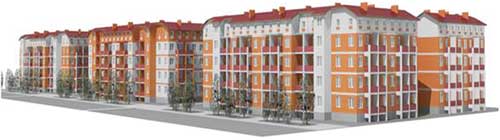 Программа «доступное жилье» на 2014 год
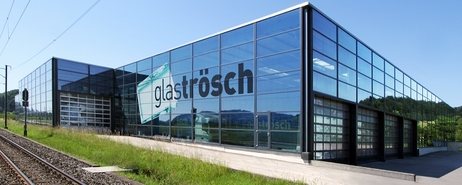 Строительства завода по производству стеклопакетов компании Glas Trösch
2-я очередь
10
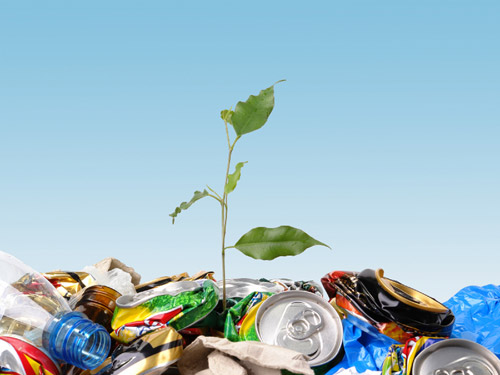 Инвестиции в сферу обращения с твердыми бытовыми отходами(ТБО)
Статистика ТБО по городам и районам области
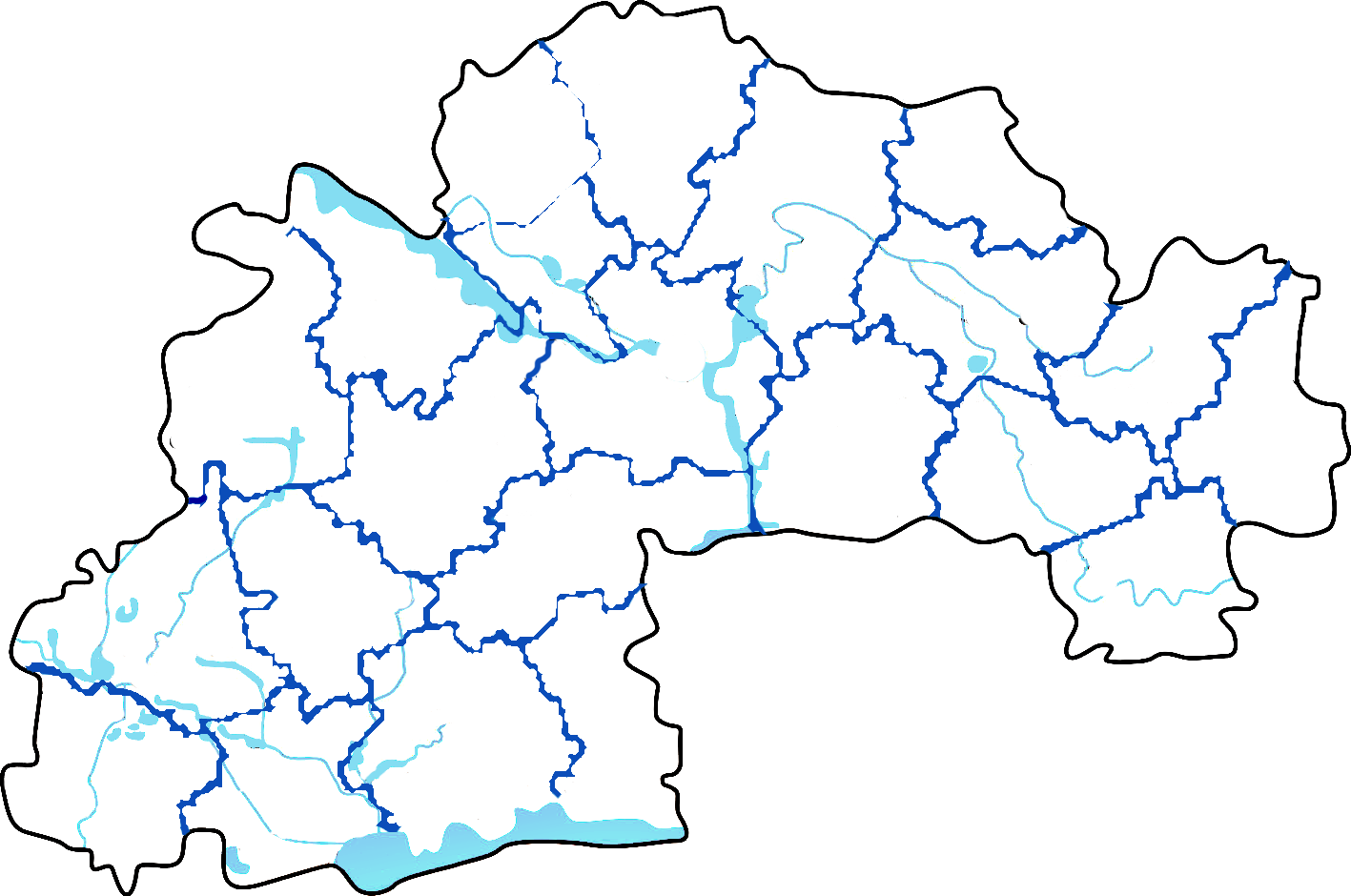 Стихийные свалки мусора
1
Ежегодно  более 1,15 млн. т. учитываемого объема ТБО.
Не паспортизированные полигоны ТБО
1
Паспортизированные полигоны ТБО
1
н/д
49,1
Магдалиновский
1
15
96% ТБО утилизируется методом «полигонного захоронения».
1
Новомосковский
Царичанский
12
Юрьевский
480,0
н/д
950
н/д
10
Петриковский
1
37
Павлоградский
73
1
1
Верхнеднепровский
Пятихатский
Новомосковск
Общий объем складированного ТБО на территории области – 35 млн. м3
н/д
н/д
Терновка
Павлоград
7500
1
Вольногорск
Петропавловский
22
1
44,5
5832
Днепропетровск
6000
1
Днепродзержинск
Першотравенск
180
1
Синельниково
1
400
Днепропетровский
1575
н/д
1070
1
3
1215
Желтые Воды
Межевской
607
500
315
1565
22
3377
995
13
10
25
н/д
7
40
55
0,1
1
1
2
Криничанский
1
1
1
1440
403
н/д
1
1
1
Синельниковский
Васильковский
1
1
25
1
1
23
1
Солонянский
Покровский
Софиевский
Криворожский
н/д
1
37
Никопольский
Кривой Рог
Томаковский
15
Орджоникидзе
1
Марганец
Широковский
н/д
Никополь
н/д
Апостоловский
1
11
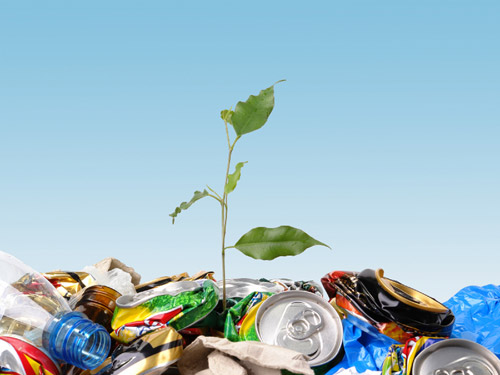 Инвестиции в сферу обращения с твердыми бытовыми отходами(ТБО)
Проект строительства завода по утилизации ТБО
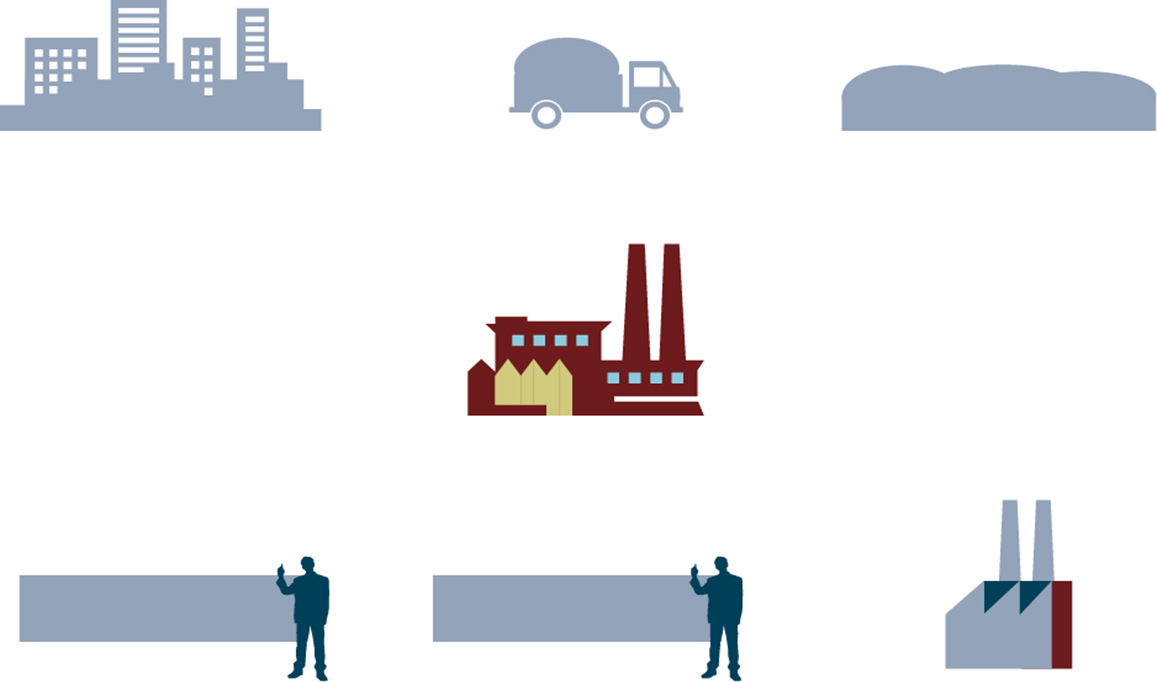 Текущая ситуация:
Целевая ситуация:
ТБО
100%
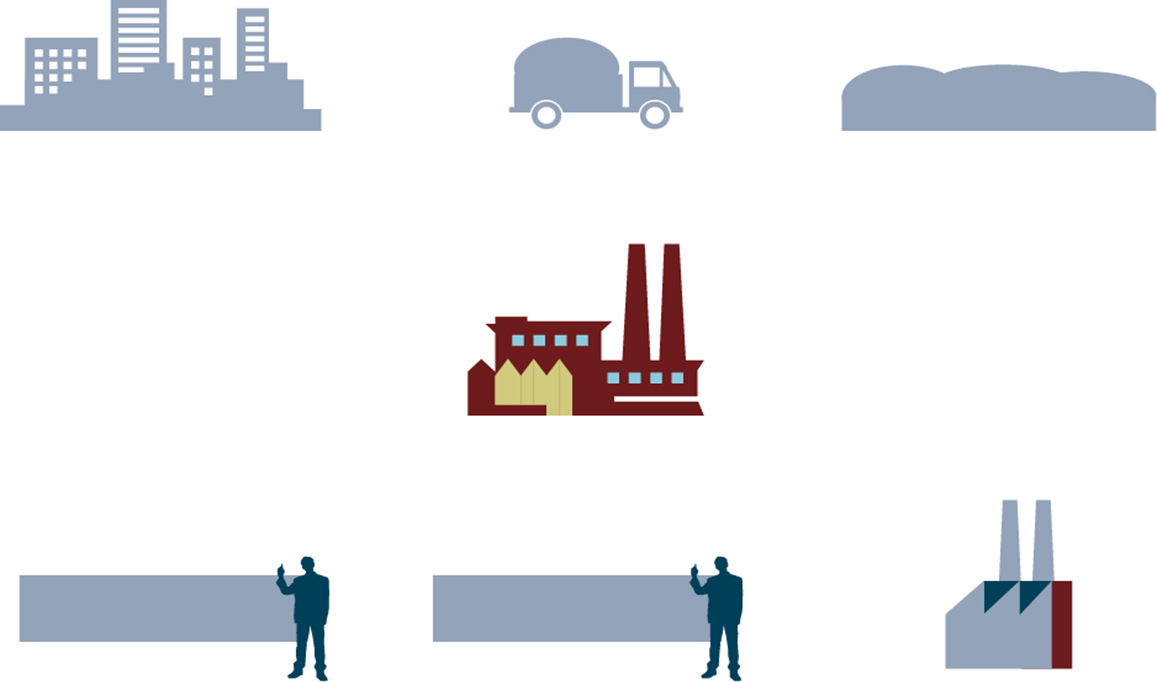 Полигоны
Город
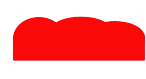 Перевозчики
ТБО
100%
ТБО
Полигон 1
Город
Перевозчики
ТБО
ТБО         100%
Вторичное сырье
до 25%
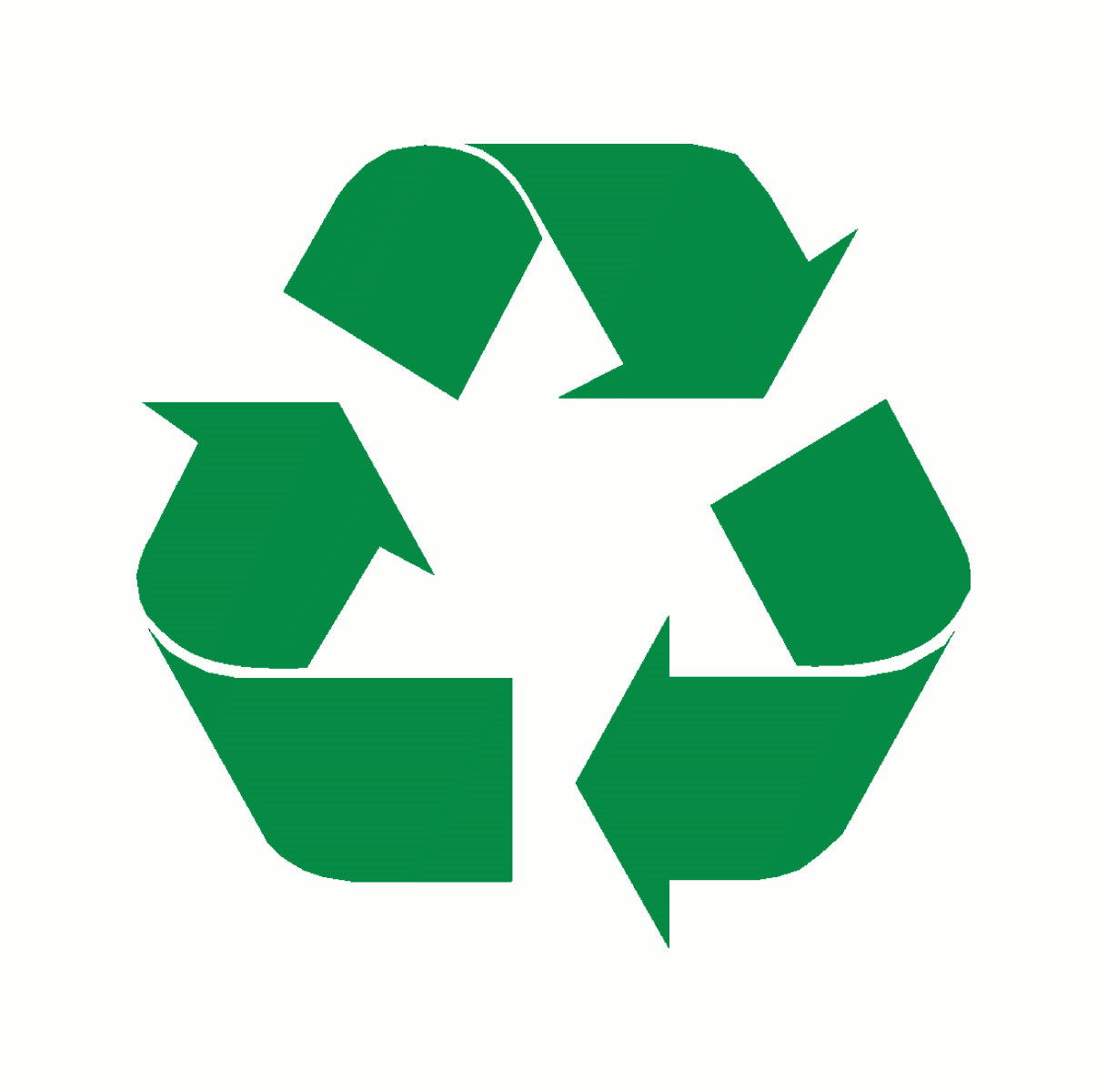 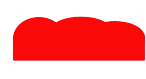 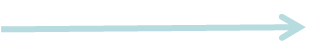 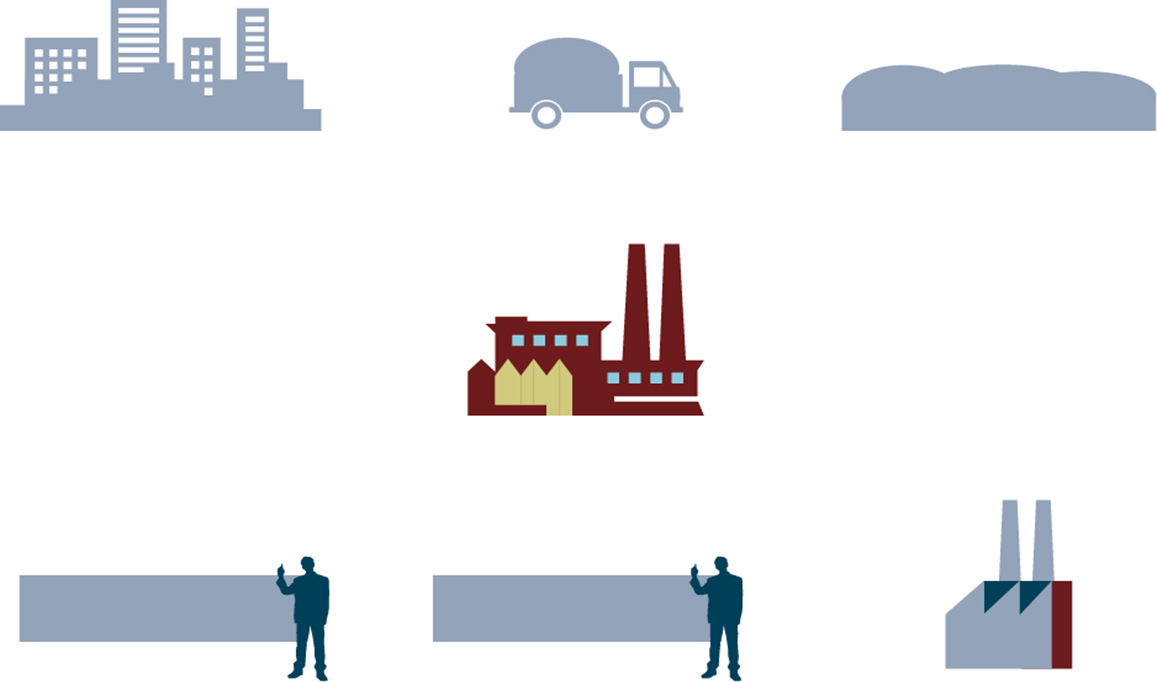 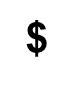 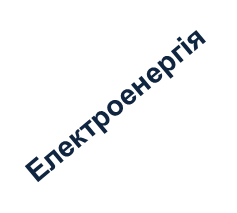 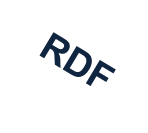 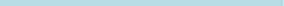 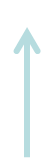 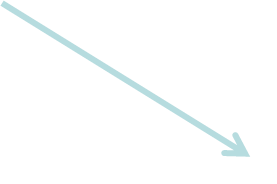 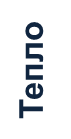 Полигон 2
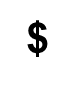 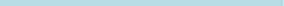 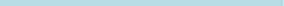 $
Электроэнергия
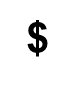 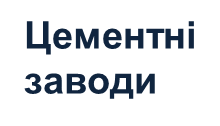 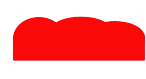 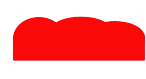 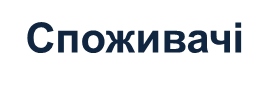 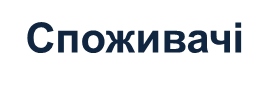 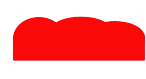 Цементные заводы
Потребители
Потребители
Полигон 3
Полигон 4
Полигон 5
12
Ключевые проекты 2014
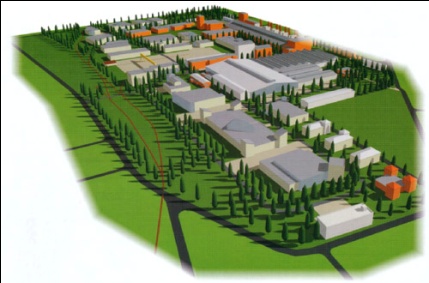 Создание индустриальных парков на территории днепропетровской области
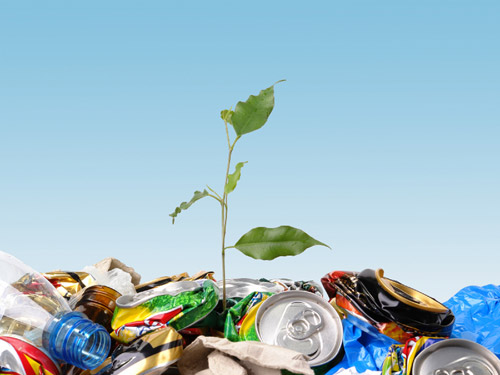 Инвестиции в сферу обращения с твердыми бытовыми отходами
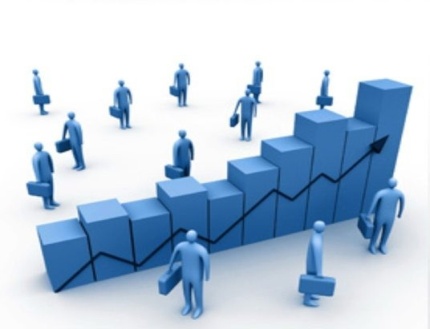 Создание регионального бизнес-инкубатора
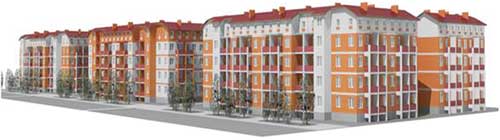 Программа «доступное жилье» на 2014 год
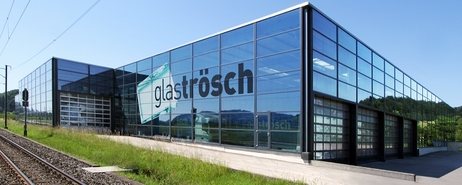 Строительства завода по производству стеклопакетов компании Glas Trösch
2-я очередь
13
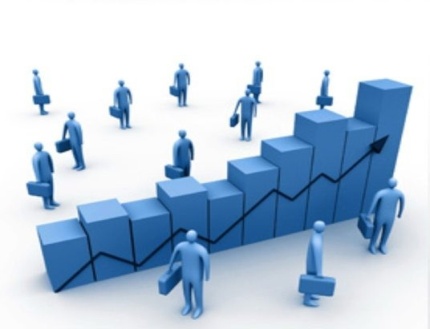 Создание регионального бизнес-инкубатора
Цели:
содействие успешному развитию малых предприятий;

превращение интересной инновационной бизнес-идеи в инвестиционно привлекательный бизнес-проект, который в последующем будет реализован с помощью инвесторов.
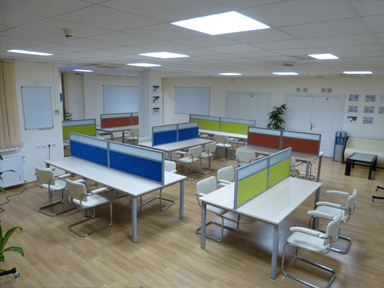 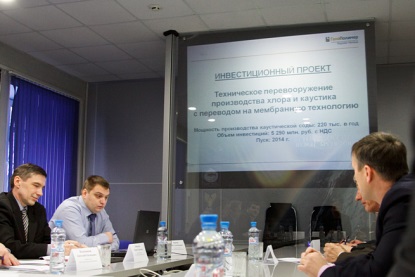 Выгоды для Резидента бизнес-инкубатора:
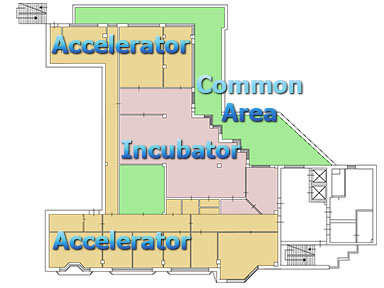 синергетический эффект
площади, предоставляемые по доступной арендной плате и на гибких условиях аренды.
повышение компетенции и квалификации, консультации.
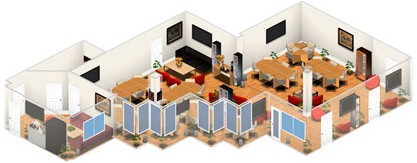 развитие связей и продвижение бизнеса.
бухгалтерский учет, юридические и технологические услуги, маркетинг.
14
Создание регионального бизнес-инкубатора
Алгоритм бизнес-инкубирования
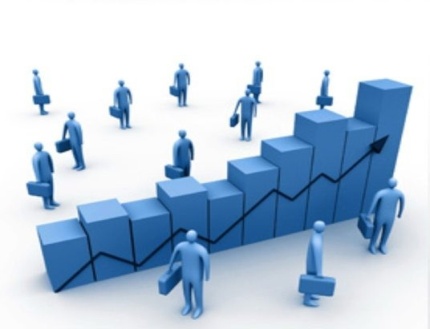 ПРЕТЕНДЕНТ
Наличие бизнес-идеи
БИЗНЕС-ИНКУБАТОР
Предприятие пользуется услугами инкубатора, и имеет в нем свой офис
САМОСТОЯТЕЛЬНОЕ ВЕДЕНИЕ БИЗНЕСА
ПРЕ-ИНКУБАТОР
Предприятие пользуется услугами инкубатора, но не имеет своего офиса
Подача заявки в бизнес-инкубатор.

Отбор заявок бизнес-инкубатором.
3. Консультации и обучение создания бизнес-плана

4. Разработка бизнес-плана

5. Оценка бизнес-плана и принятие решения о предоставлении рабочего места
6. Доработка бизнес-плана

7. Промежуточная оценка

8. Экспертная комиссия

9. Внедрение бизнес-плана
10. Венчурное финансирование проекта
15
Создание регионального бизнес-инкубатора
Отбор резидентов Инкубатора
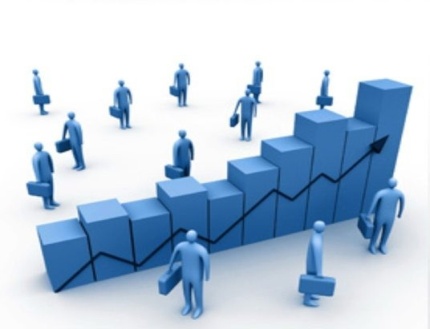 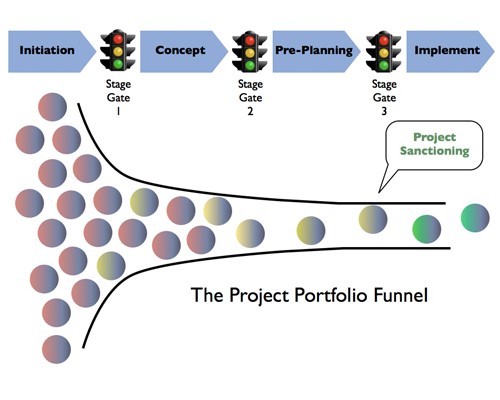 25 марта-25 апреля  – отбор проектов
Критерии отбора:
 инновационность проекта (создание новой услуги)
 наличие бизнес плана
 команда проекта
 создание более 5 рабочих мест
25 апреля -25 мая  –  анализ заявок  и разработка проектов
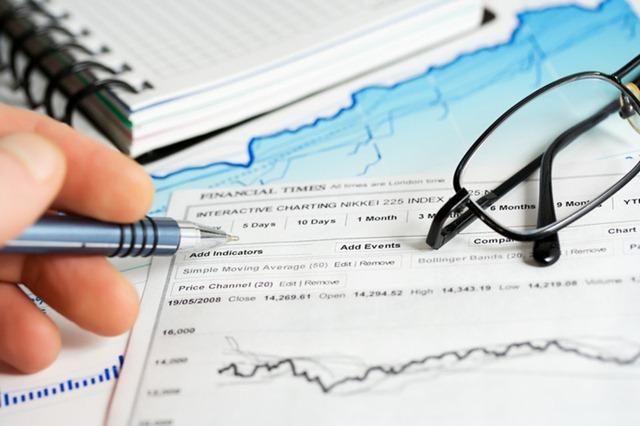 Анализ и разработка:
 отраслевой анализ
 финансовый анализ
 помощь в доработке бизнес-плана
27 мая  –  заседание комиссии по приему Резидентов
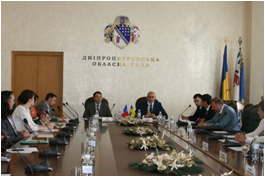 Состав комиссии:
 Представитель Областного совета
 Руководитель бизнес-инкубатора
 Отраслевые эксперты
 Консалтинг
 Потенциальные инвесторы
16
Ключевые проекты 2014
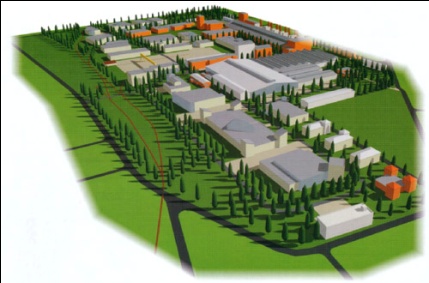 Создание индустриальных парков на территории днепропетровской области
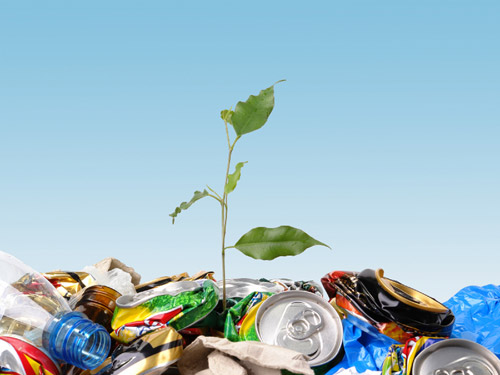 Инвестиции в сферу обращения с твердыми бытовыми отходами
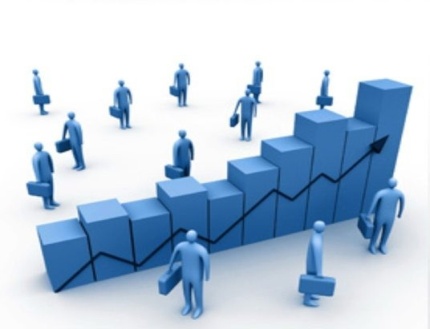 Создание регионального бизнес-инкубатора
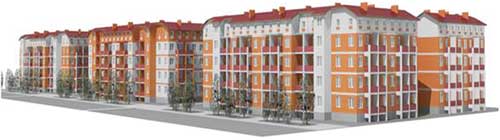 Программа «доступное жилье» на 2014 год
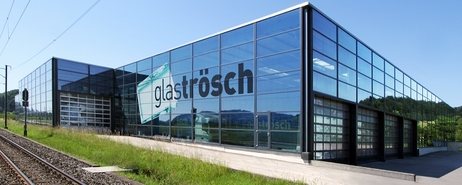 Строительства завода по производству стеклопакетов компании Glas Trösch
2-я очередь
17
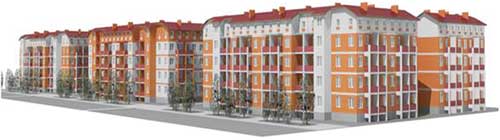 Программа «доступное жилье» на 2014 год
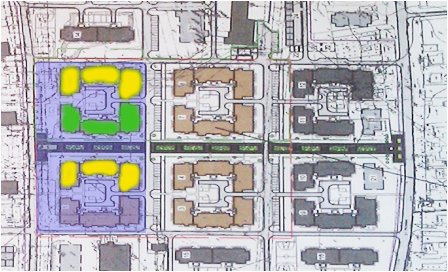 Жилой комплекс «Левобережный-3»
 
Стоимость квадратного метра в этих домах 4 800 грн. 
Проект предполагает строительство 16 пятиэтажных домов, детского садика и поликлиники на участке площадью 9 гектаров. 
В каждой пятиэтажке по 63 квартиры, в которых от одной до четырех комнат.
ü
ü
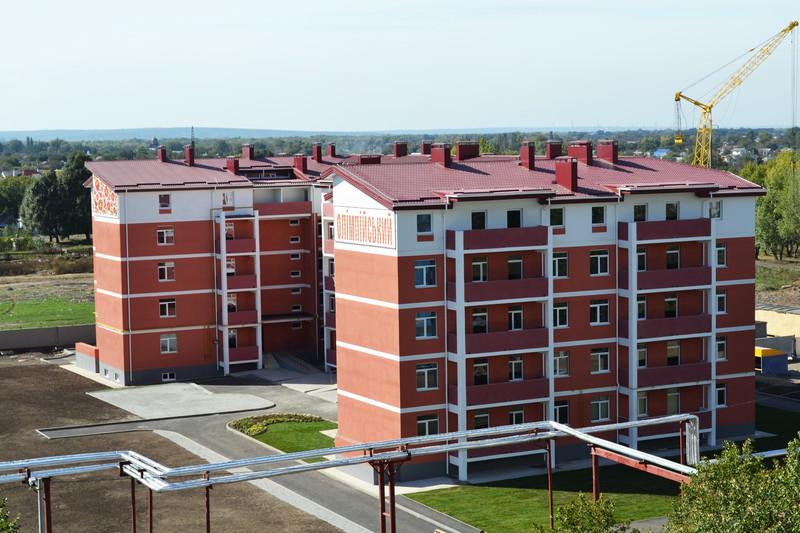 18
Ключевые проекты 2014
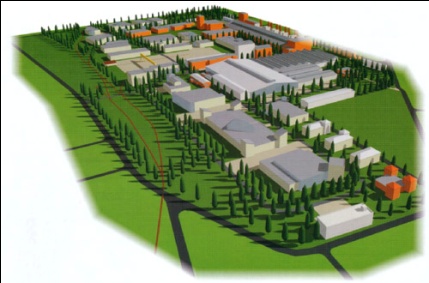 Создание индустриальных парков на территории днепропетровской области
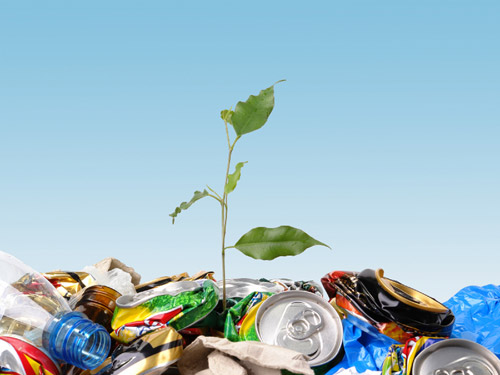 Инвестиции в сферу обращения с твердыми бытовыми отходами
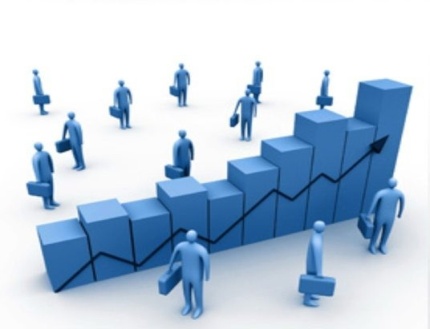 Создание регионального бизнес-инкубатора
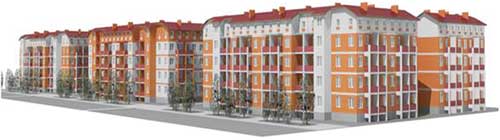 Программа «доступное жилье» на 2014 год
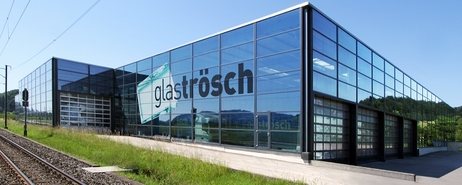 Строительства завода по производству стеклопакетов компании Glas Trösch
2-я очередь
19
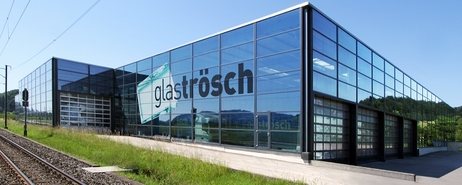 Строительства завода по производству стеклопакетов компании Glas Trösch
2-я очередь
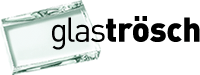 Компания основана в 1905г.
На сегодняшний день группа Glas Trösch насчитывает более 60 производственных предприятий, расположенных в Швейцарии, Германии, Франции, Польше, Украине и Молдове.
Количество сотрудников группы Glas Trösch составляет уже 4600 человек.
В Украине с 2010 года.
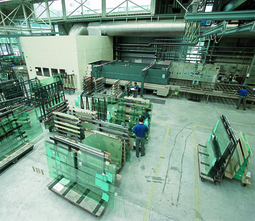 Продукция:
стеклопакеты SILVERSTAR
энергосберегающие стеклопакеты ENplus
мультифункциональные стеклопакеты SELEKT
солнцезащитные стеклопакеты SUNSTOP
cтеклопакеты стандартные
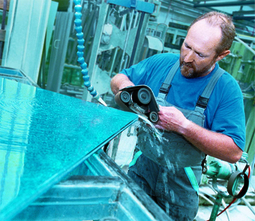 Запуск завода - 4 июня 2014 (Днепродзержинск)
Бюджет  - 4,5 млн. $
Создано - 50 раб. мест
20
Планы на 2014 год
ЦЕЛЬ: информационная и адаптационная поддержка бизнеса и развитие инвестиционного потенциала региона
2014
янв
фев
мар
апр
май
июн
июл
авг
сен
окт
ноя
дек
Задачи
Поиск и первичный анализ перспективных бизнес-идей
Создание Инвестиционного портала региона
Веб-портал  инвестиционной 
привлекательности  региона (сайт ДИА)
2.  Интерактивное приложение для 
мобильных устройств
Разработка баз аналитики рынков Украины и мира:
сельское хозяйство 
строительство
машиностроение
туризм
Краткие  аналитические справки  о ключевых 
событиях в сфере инвестиционной 
привлекательности Украины
Выпуск  ежеквартального рейтинга 
инвестиционной привлекательности  региона
Усиление канала коммуникаций между властью и бизнесом:
Регулярные встречи с бизнесом для рассмотрения проблемных вопросов;
Организация и проведение форумов и семинаров для представителей компаний в приоритетных отраслях развития экономики области.
21
Инвестиционный портал региона
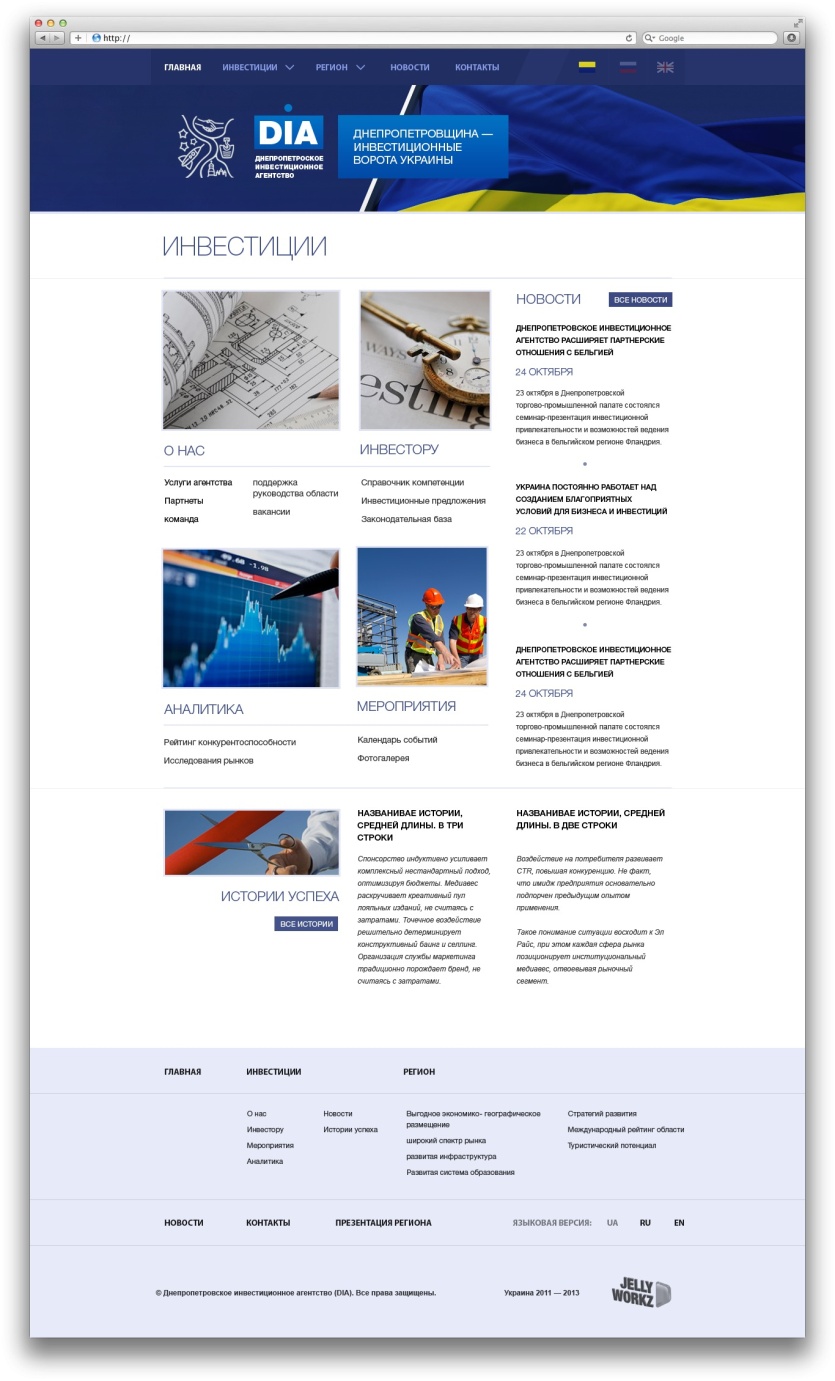 dia.dp.ua
Новости
Статьи
Аналитика
Обзоры рынков
Рейтинги
События
Инвестиционные проекты
Базы данных
Обратная связь
22
Усиление канала коммуникаций между властью и бизнесом
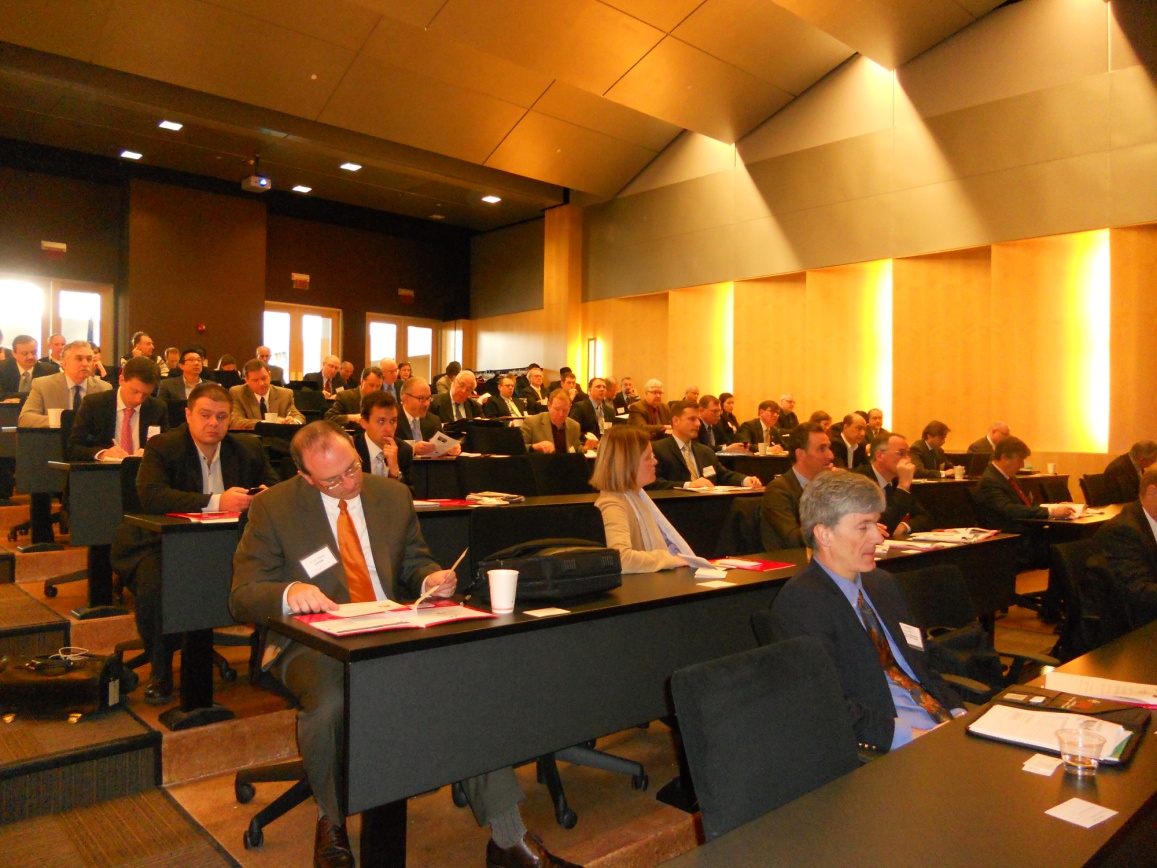 Регулярные встречи с бизнесом для рассмотрения инициатив и проблемных вопросов
Организация и проведение форумов и семинаров для представителей компаний в приоритетных отраслях развития экономики области
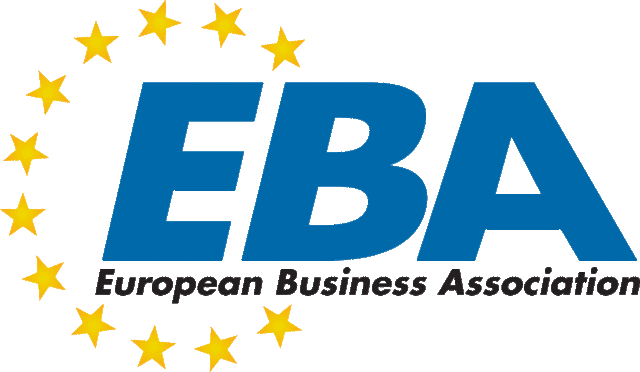 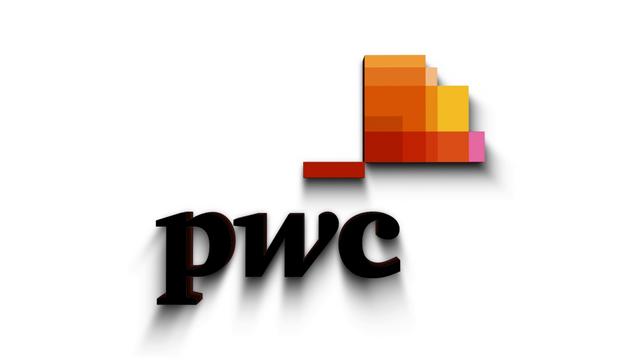 Целевая аудитория - региональный бизнес в сферах:
Машиностроение
Строительство
Сельское хозяйство
Туристические услуги
Направления:
Привлечение инвестиций
Международное контрактное право
Бизнес планирование
Тенденции рынков
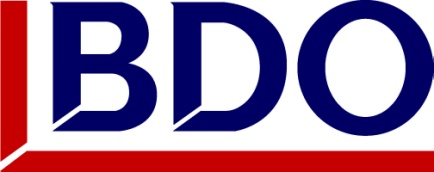 23
Контактная информация
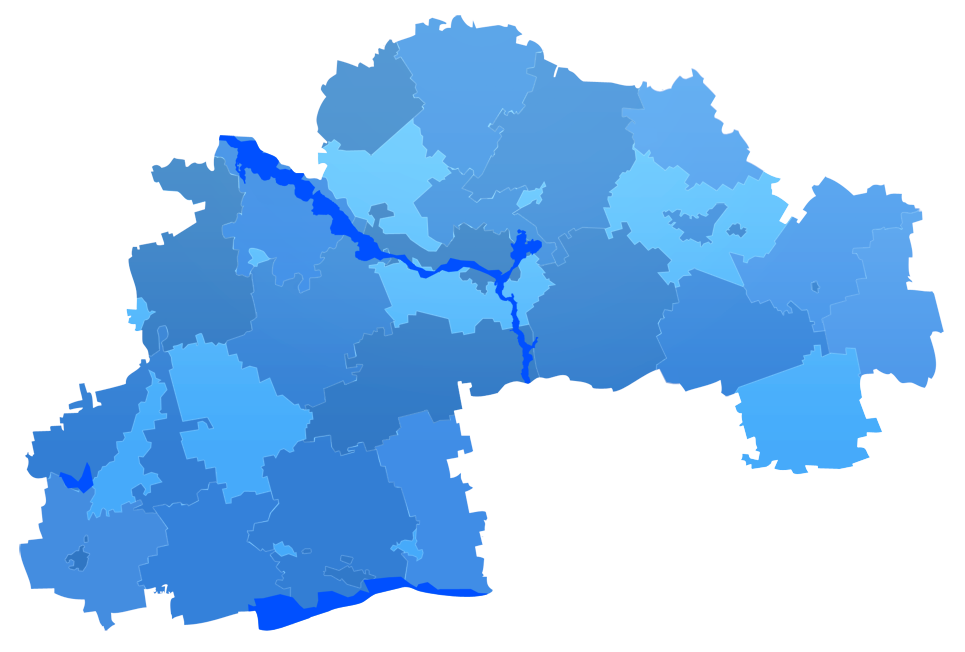 г. Днепропетровск
24
[Speaker Notes: Уникальность идеи, ее особенности и актуальность.]